제목을 입력하세요
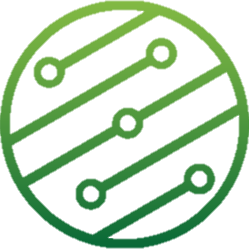 부제목을 입력하세요
XEMI 블랙스튜디오 템플릿
학습목표 및 내용
학습 목표
학습 내용
이곳에 학습 내용을 적어 주십시오.
 이곳에 학습 내용을 적어 주십시오.
 이곳에 학습 내용을 적어 주십시오.
 이곳에 학습 내용을 적어 주십시오.
이곳에 학습 목표를 적어 주십시오.
 이곳에 학습 목표를 적어 주십시오.
 이곳에 학습 목표를 적어 주십시오.
 이곳에 학습 목표를 적어 주십시오.
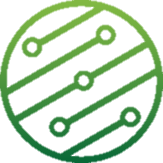 텍스트를 입력하세요
제목을 입력하세요
판서 시 줄 간격은 1.5로 설정하시는 것을 권장합니다. 
줄 간격은 1.5로 설정되어 있습니다.
홈의 단락에서 줄 간격, 글머리 기호 수정 가능합니다.
사진 이미지는 그림서식_채우기에서 변경 가능합니다.
이곳에 텍스트를 입력하세요.
이곳에 텍스트를 입력하세요.
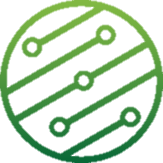 학습내용을 입력하세요.
텍스트를 입력하세요
줄 간격은 1.5로 설정 되어 있습니다.
서식의 단락에서 수정 가능합니다.
줄 간격은 1.5로 설정 되어 있습니다.
서식의 단락에서 수정 가능합니다.
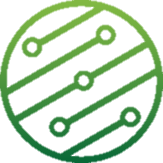 텍스트를 입력하세요.
텍스트를 입력하세요
TEXT
 (TEXT TEXT)
TEXT
 (TEXT TEXT)
STEP1

(TEXT TEXT)
STEP2

(TEXT TEXT)
STEP3

(TEXT TEXT)
STEP4

(TEXT TEXT)
TEXT
 (TEXT TEXT)
TEXT
 (TEXT TEXT)
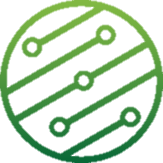 텍스트를 입력하세요
텍스트(Text)
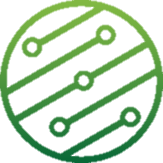 이곳에 원하는 학습 내용 및 텍스트를 입력하세요.
이곳에 원하는 학습 내용 및 텍스트를 입력하세요.
이곳에 원하는 학습 내용 및 텍스트를 입력하세요.
텍스트를 입력하세요
TEXT
내용을 입력하세요.
내용을 입력하세요.
TEXT
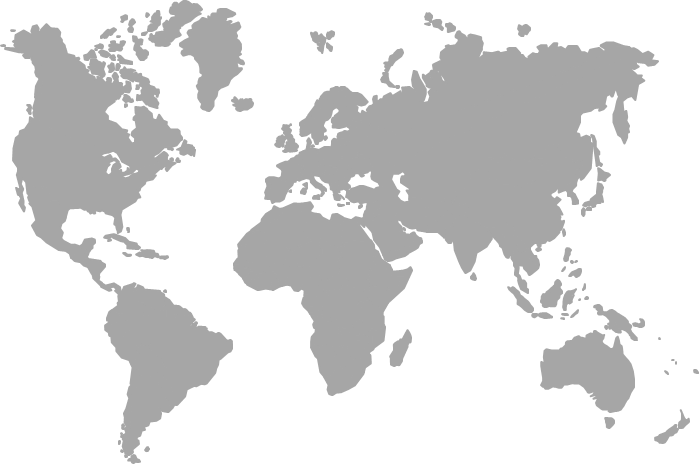 내용을 입력하세요.
내용을 입력하세요.
TEXT
내용을 입력하세요.
내용을 입력하세요.
TEXT
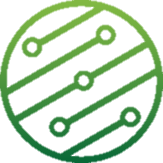 내용을 입력하세요.
내용을 입력하세요.
학습 정리
학습 내용
이곳에 학습 정리를 적어 주십시오.
 이곳에 학습 정리를 적어 주십시오.
 이곳에 학습 정리를 적어 주십시오.
 이곳에 학습 정리를 적어 주십시오.
 이곳에 학습 정리를 적어 주십시오.
 이곳에 학습 정리를 적어 주십시오.
이곳에 학습 정리를 적어 주십시오.
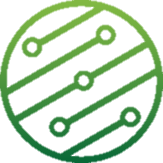 사용소스
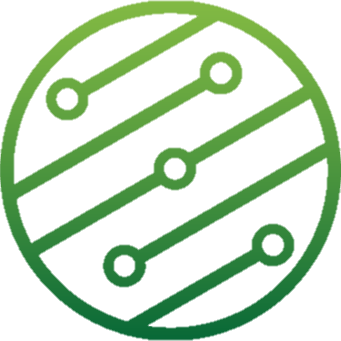 본 PPT 템플릿의 저작권은 (주) 재미에 있으며 재배포를 금합니다.
ⓒ Copyright 2016 XEMI all right reserved